Teaching using Simulated Scenarios
Simulation / Scenarios
Correct use of simulation equipment 
Understand the aims of simulation
Facilitating learning during & following simulation
Awareness of the roles involved
[Speaker Notes: Advice candidates to use time at afternoon tea to be comfortable with ALSi]
Simulation
Simulation has been developed to provide a highly valid replication of the clinical environment
	
(Bradley & Postlethwaite, 2003)



Structural fidelity is not as important as functional fidelity; as high fidelity equipment can be a distraction

(Norman et al 2012)
[Speaker Notes: Bradley, P., & Postlethwaite, K. (2003). Setting up a clinical skills learning facility. Medical Education, 37, 6-13.

Norman, G., Dore, K., & Grierson, L. (2012). The minimal relationship between simulation fidelity and transfer of learning. Med Educ, 46(7), 636-647.]
Simulation
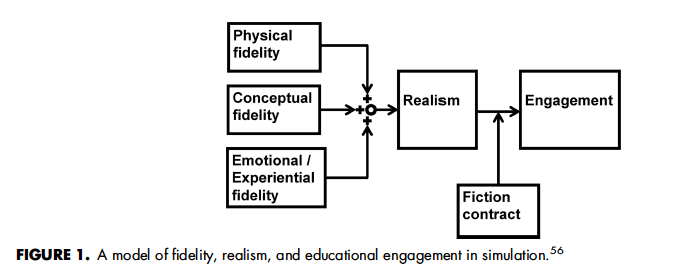 [Speaker Notes: A model of fidelity, realism & educational engagement in simulation.

Engagement that moves people to the edge of their knowledge to expose what they know/can do in a ‘situated’ environment.

 Image can be drawn on whiteboard & practical aspects of Environment /Set/Dialogue and Closure – elicited from the group.

Diagram is from this article
Nanji, K. C., Baca, K., & Raemer, D. B. (2013). The effect of an olfactory and visual cue on realism and engagement in a health care simulation experience. Simulation In Healthcare: Journal Of The Society For Simulation In Healthcare, 8(3), 143-147. doi:10.1097/SIH.0b013e31827d27f9]
Psychological Safety
[Speaker Notes: Harvard Business School: Amy Edmondson

Simulations put candidates in a situation where they are accountable.  Balance is needed to keep them psychologically safe

Some anxiety reflects emotional realism of clinical scenarios.

  Some simulations (aviation/military) are designed to mimic the anxiety zone to ‘test’ functioning in this environment  - not aim of APLS!.

Rudolph, J. W. (2014). Establishing a safe container for learning in simulation: the role of the presimulation briefing. Simulation in Healthcare, 9(6), 339.]
Aims
Allows safe repetitive practice

 Improves task performance

 Helps promote independent competence 

 Increases personal confidence
[Speaker Notes: In APLS context]
Aims of simulation
If integrated into training at appropriate times it increases the relevance and motivation to learn
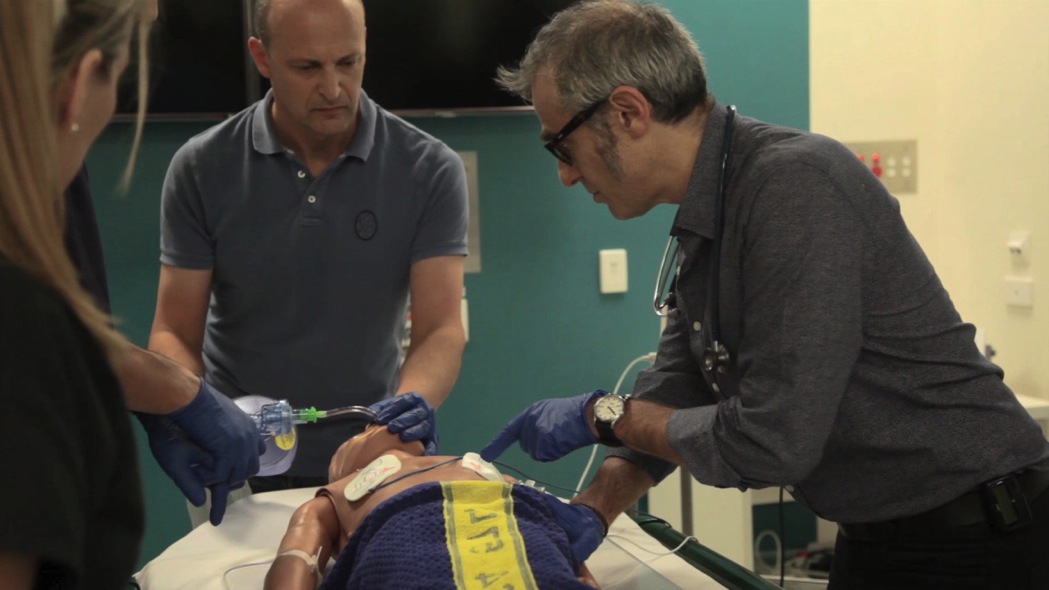 Outcomes of simulation
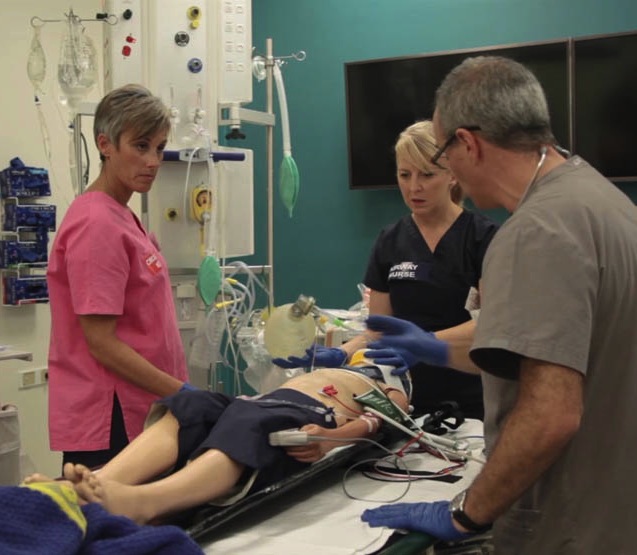 Improve teamwork

Increase confidence by building on the complexity of simulations

Encourage critical thinking

Standardised experience ensures core knowledge / skills for everyone
[Speaker Notes: Improve teamwork
Increase confidence by building on the complexity of simulations
Encourage critical thinking
Standardised experience ensures core knowledge / skills for everyone]
Situated learning
Simulations can be adjusted to allow for different professions and levels of experience

 High fidelity
 Increases relevance (realism)
 Increases motivation
 Reduces stress
[Speaker Notes: We increase the relevance and motivation by ‘situating’ scenarios in the candidate’s usual workplace.
 - usual resources may be limited because of competing demands…...

Candidates participate in their usual role
 - “take care of the patients with the skills you have (this may include newly taught skills on the course)”]
Facilitating simulation
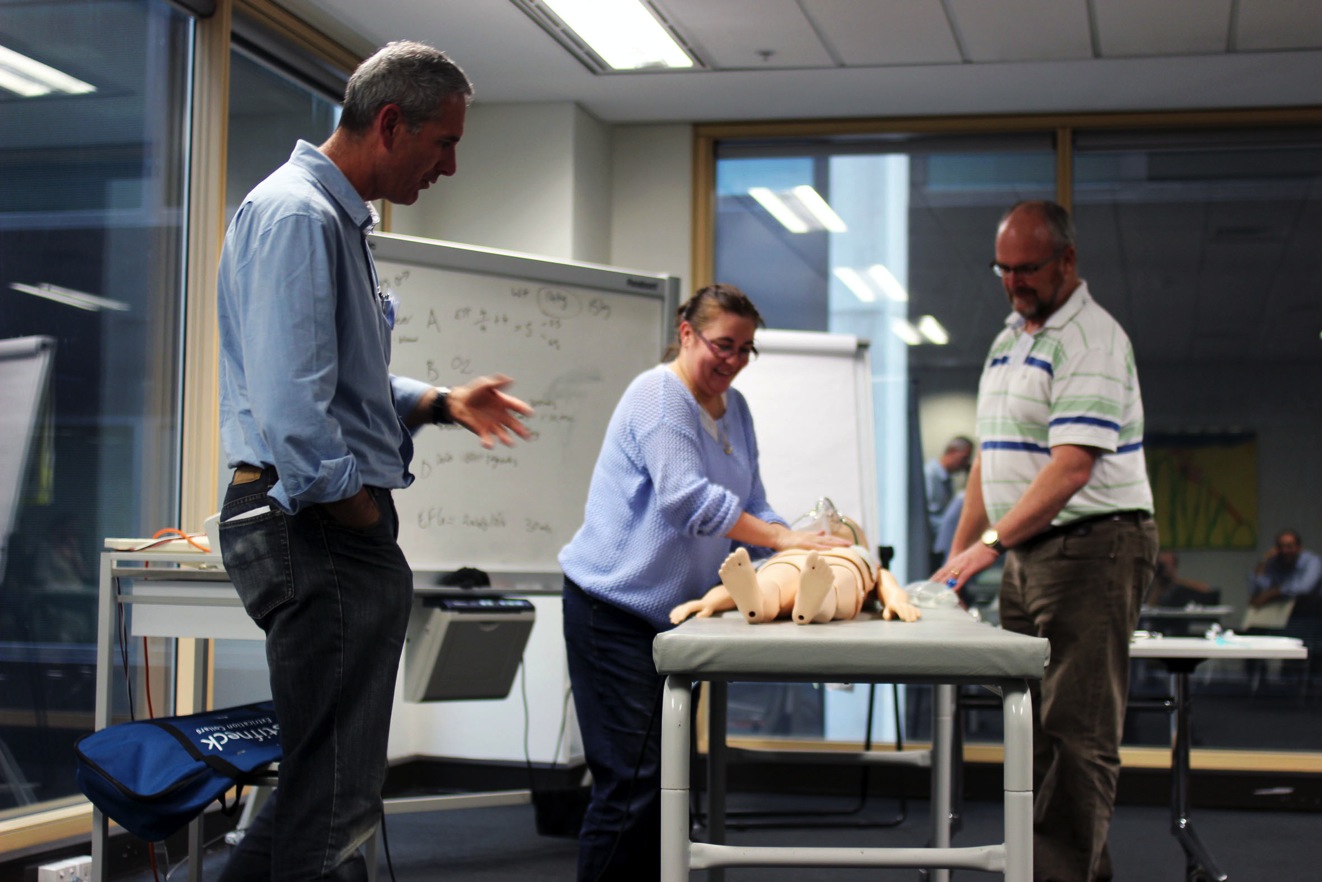 Facilitating simulation
In pairs consider the following questions:

How is a simulation experienced from the candidate’s point of view?

What might a simulation be like from the instructor’s point of view?
[Speaker Notes: Ask them to answer the first question in pairs and detail their own experience to each other. Then get the key words back e.g. stressful etc
2nd question as a whole group, this is speculative for them, follow up questions such as what makes you say that to get them thinking deeper.]
Focused learning
Human factors
[Speaker Notes: As a facilitator  - be clear on why you are using this form of teaching/ what the focus is for the candidate.

Mostly – bringing it all together – however some simulations have particular focus.

Knowledge  (numeracy, application and understanding) 
Skills 
Attitudes
Human factors (communication, situational awareness, recall when stressed)]
Structured Approach
Set (includes Environment)

 Dialogue

 Closure
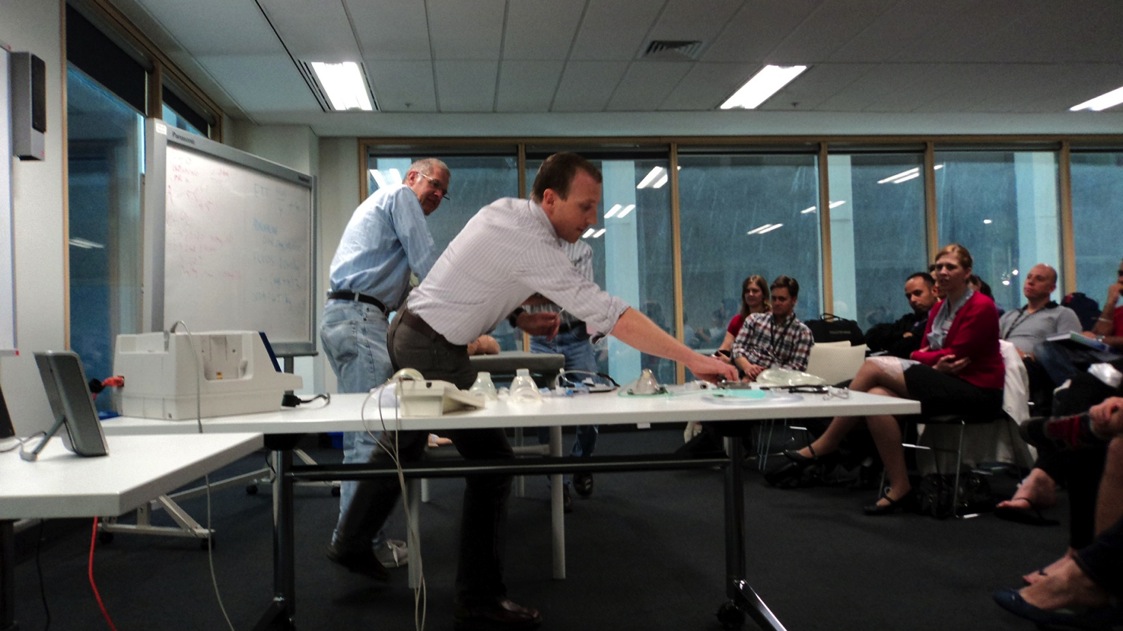 Environment & Set
Heat and light

Equipment 
 including safety

Layout  
 sight lines 
 distractions

Briefing assistants
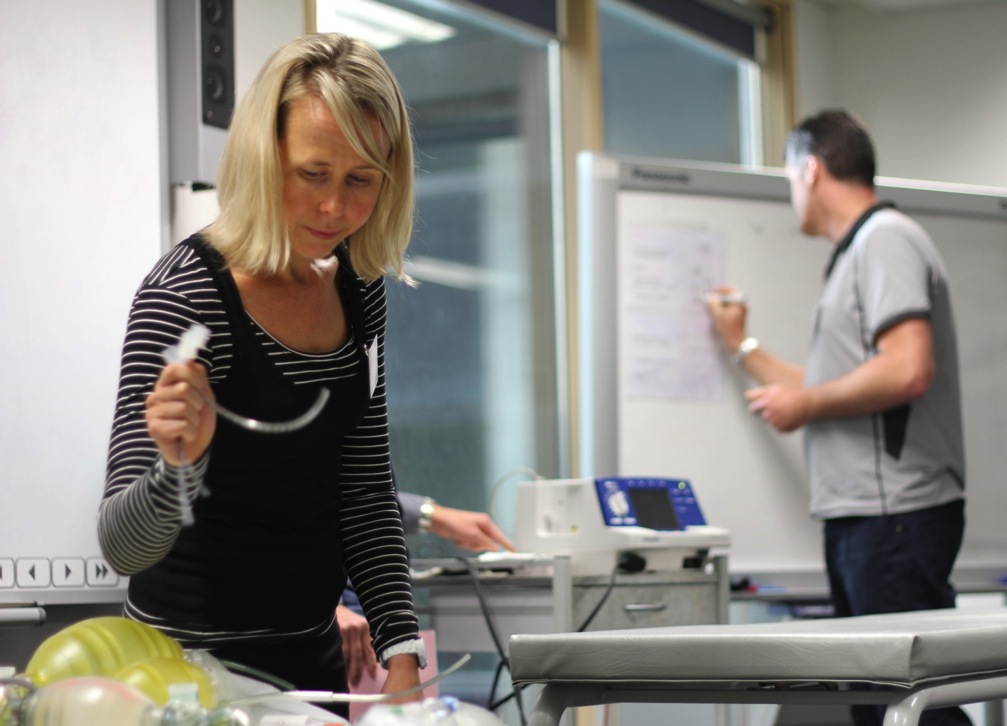 [Speaker Notes: Set up the event for the practice candidate and the group]
Dialogue
Outline the simulation and inform

Listen and respond

Minimise stress for the candidate

Encourage a systematic approach

Enable achievement of key treatment points within the time limits
Optimising equipment
Know the mannikin and its functions

Provide candidate with clinical information which is not available from the mannikin

Ensure safety with potentially dangerous equipment throughout

Make a decision about equipment which is not available
[Speaker Notes: Could talk about taking time to get to know equip, locating who is the person who can help you (people always like to help) and on this course if you’re not clear come and find one of us.

Perhaps ask them what decision they would make about equip that’s not there and get there reasons for their responses.]
Dialogue
When should we stop a simulation?

In which situations are you clear that you should halt a simulation?

In which situations is the decision less clear-cut?
[Speaker Notes: Safety
Time
Very stressed candidate]
Feedback
Feedback is an important component of simulation and is part of the dialogue for the benefit of all group members

Involve: 
 Candidate
 Assistants
 Rest of group
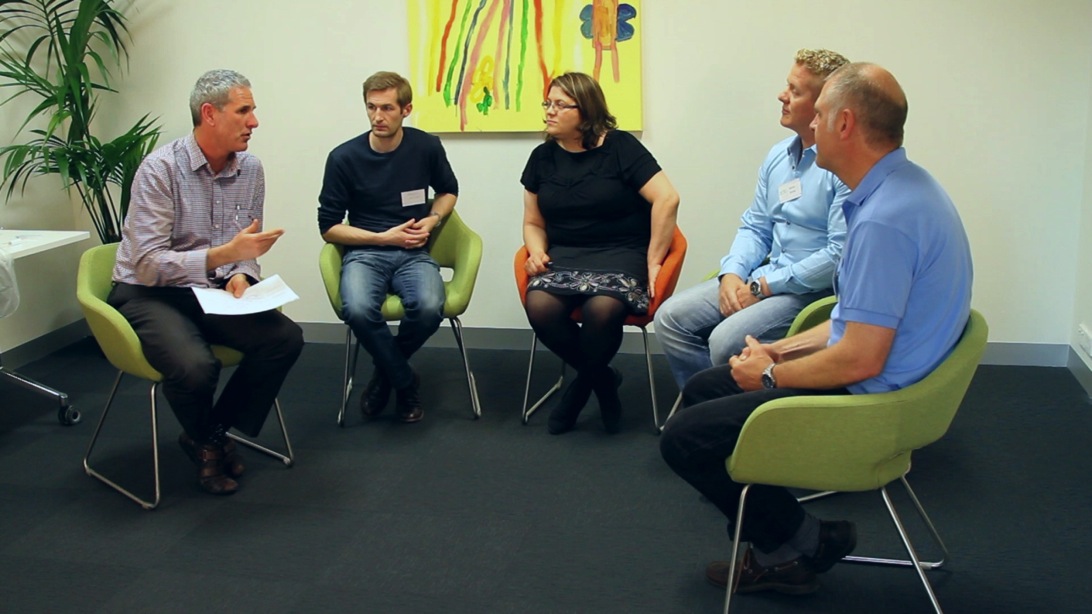 [Speaker Notes: This will be role modelled in demonstration & subsequent session will have specific focus on the learning conversation

Notice positioning of candidates and facilitator in the image.]
Closure
Brings the group away from the simulation
 
Include: 
 questions
 summary
 termination
?
Summary
the correct use of simulation equipment 

an understanding of the aims of simulation

an awareness of how to facilitate learning during simulation

further understanding of feedback

an awareness of the roles involved